Amsterdam :)
Description
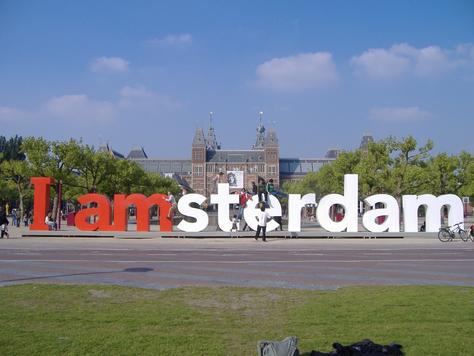 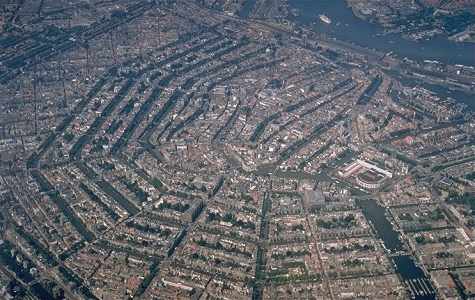 The capital & the largest city of     the Netherlands 
Population ---> 800,000
The most visited city – 3,5   milion visitors a year
Location – province of North Holland
Name comes from river Amstel
Channels ---> UNESCO World heritage List in July
Financial and cultural capital of the Netherlands 
Philips,ING
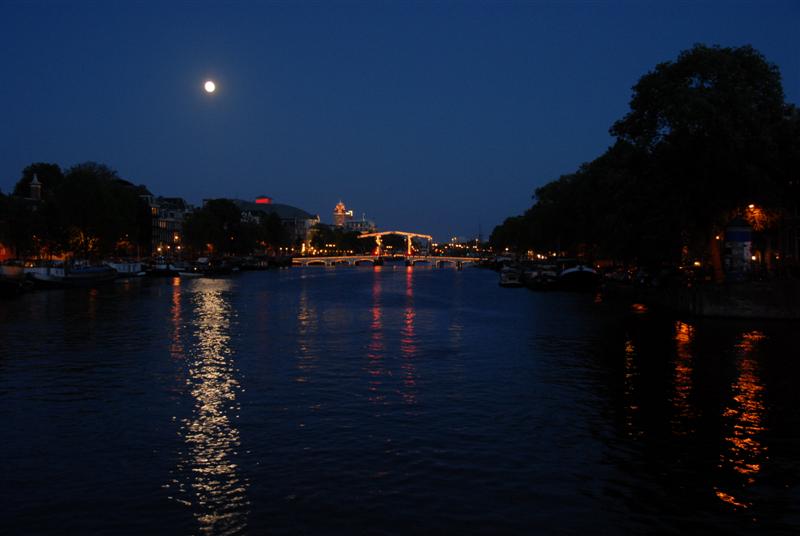 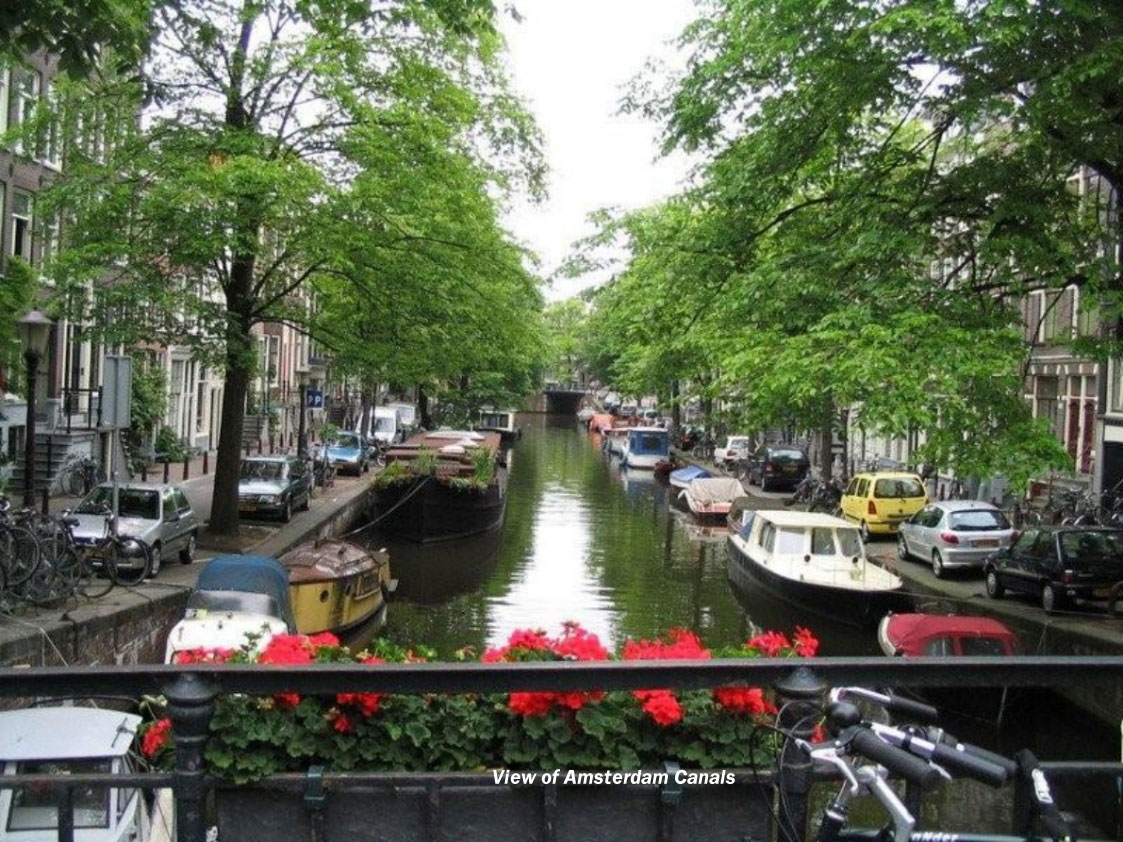 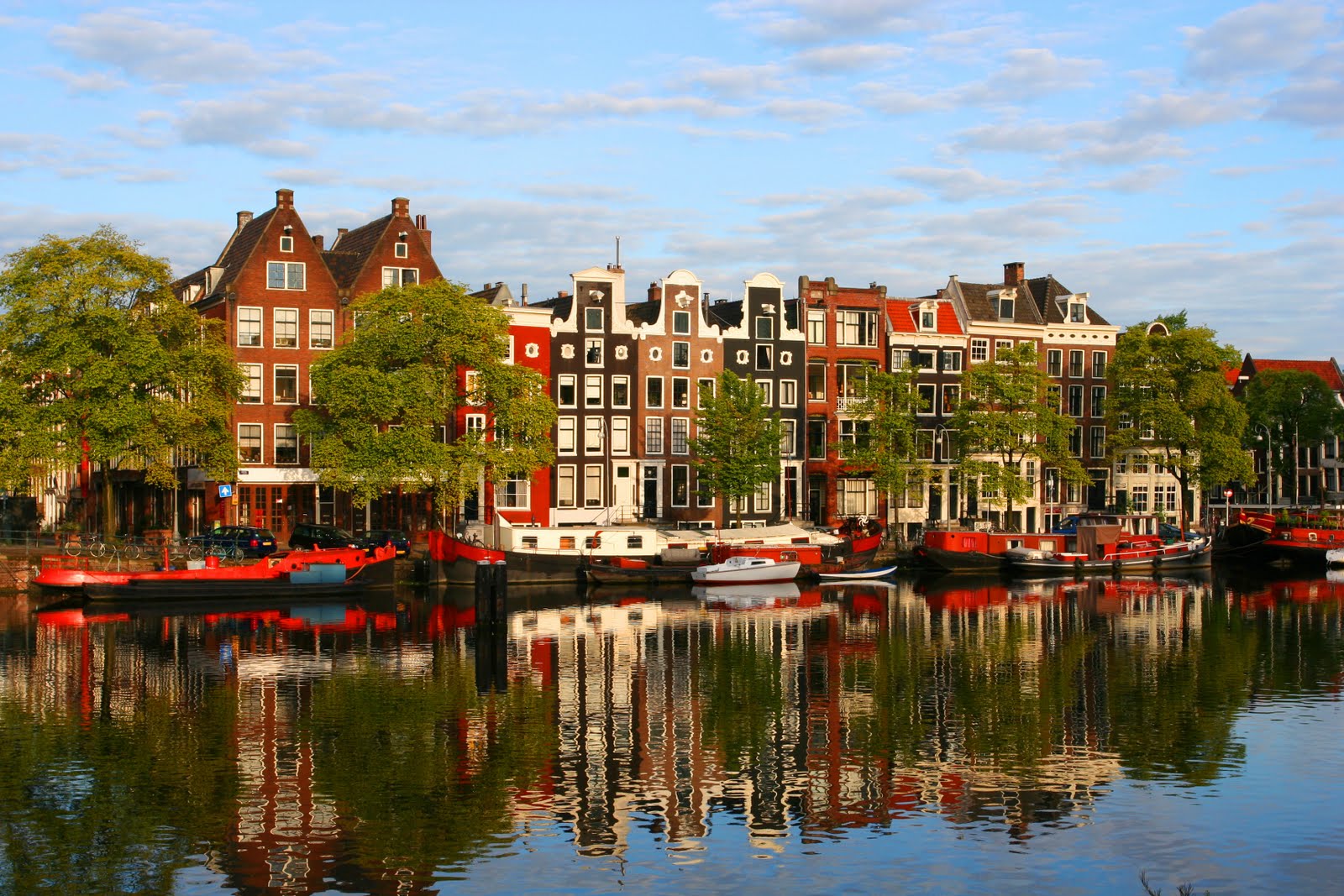 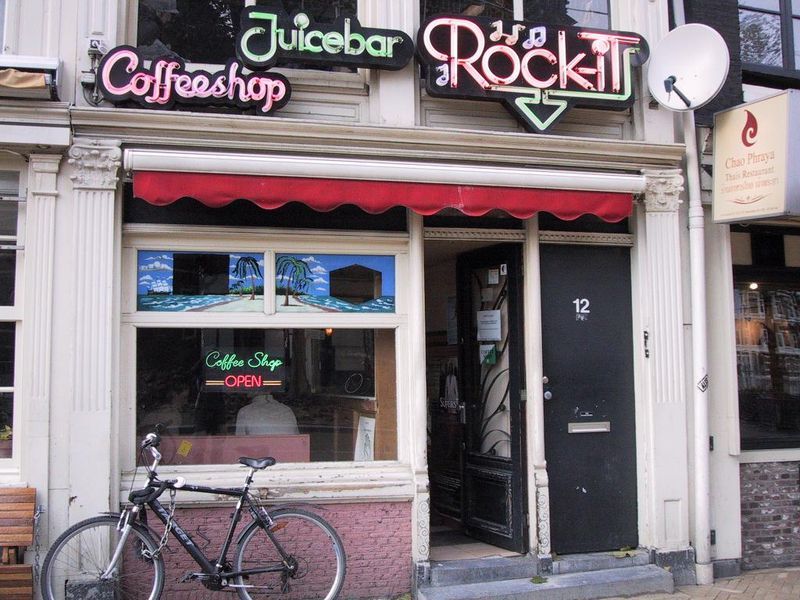 165 chanels
1281 bridges and narrow streets
Coloured houses from wood
Small shops & coffee shops
Coffee shops ---> cannabis
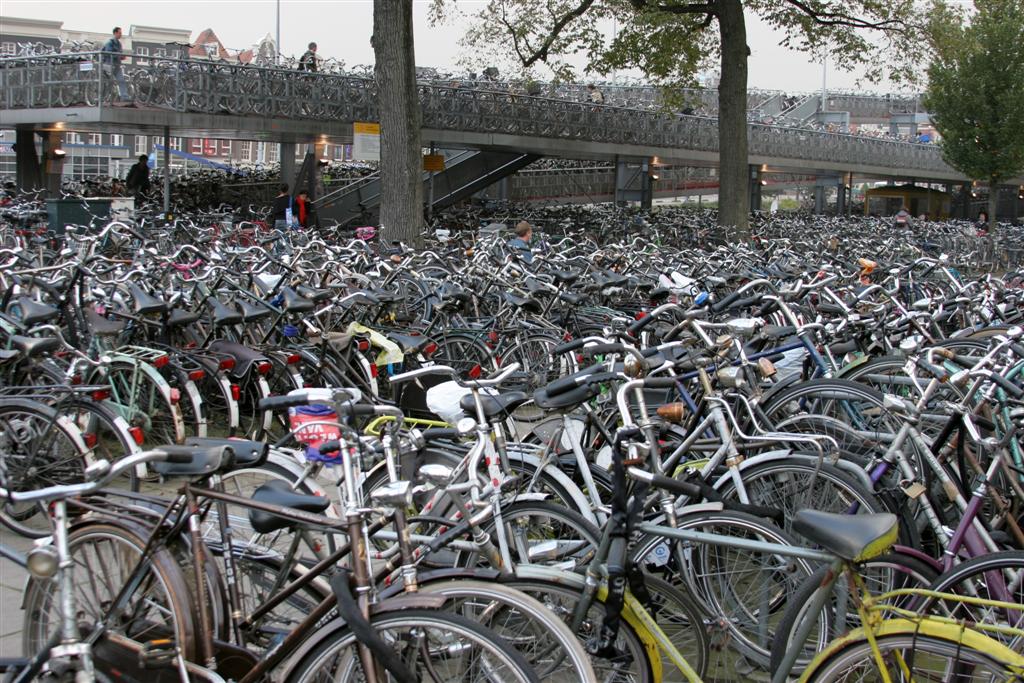 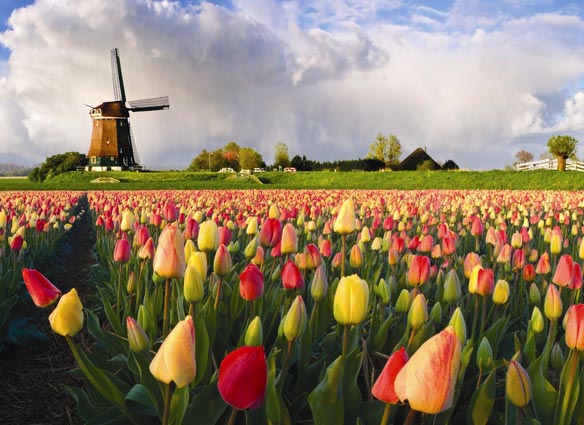 1.000.000 bicycels 
More bikes than cars
Tulips,channels,museums,cannabis…
Concerts at the channels
Diamonds
Amsterdam’s Hortus Botanicus
History
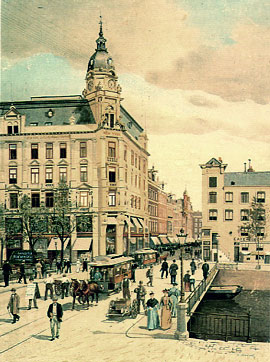 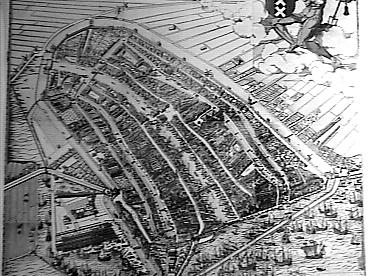 German tribes 
Merchants,possesors,shipowners, bankers
Farming & fishing
Fishing village
1928 olympic games
1980 become the capital city
Sport
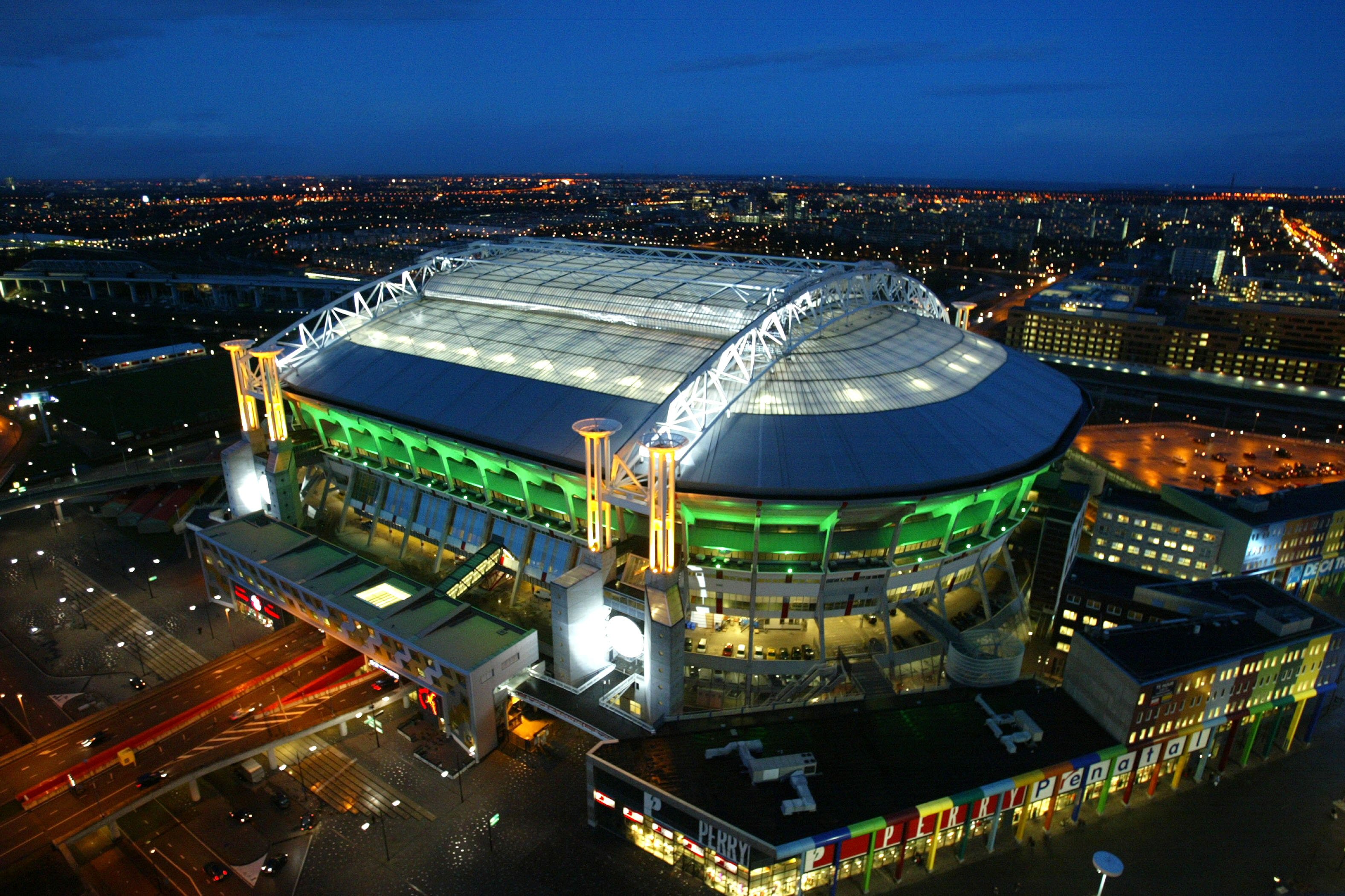 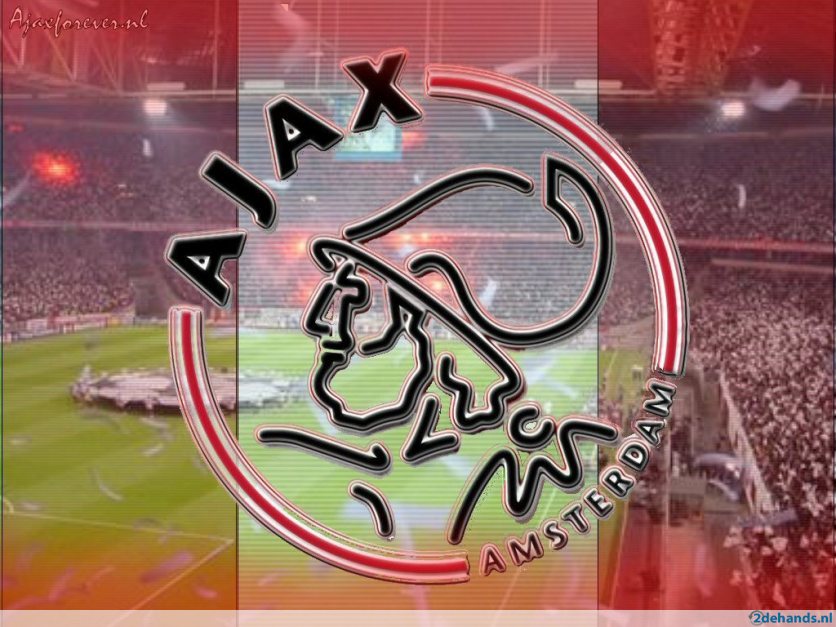 The most popular sport ---> football
Ajax
Football legends
Atractions
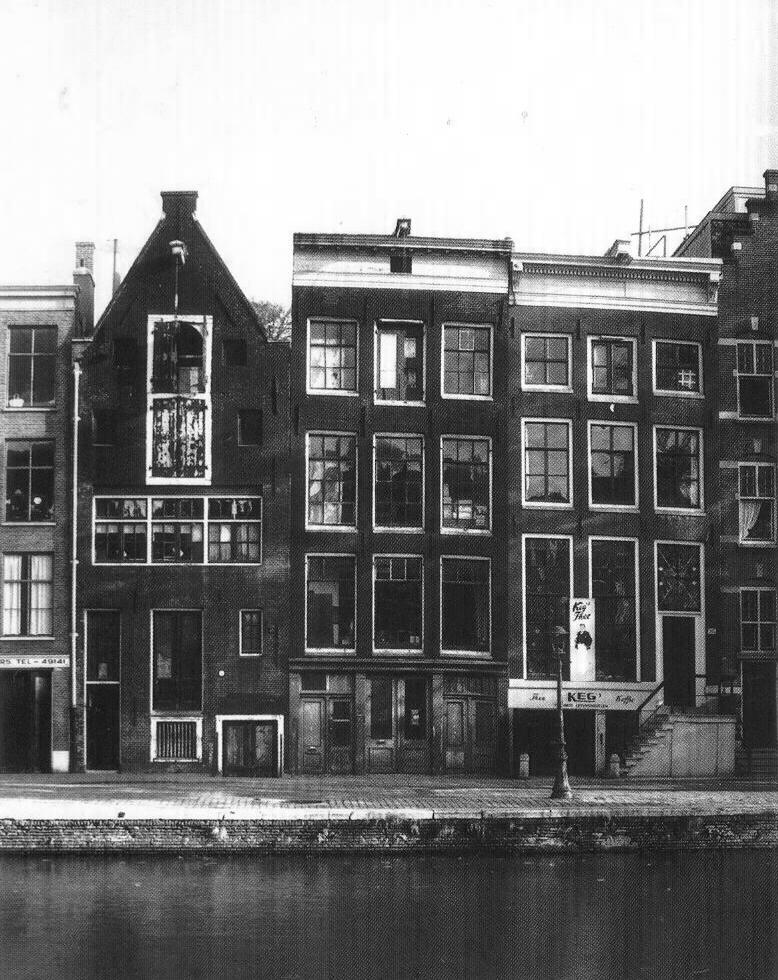 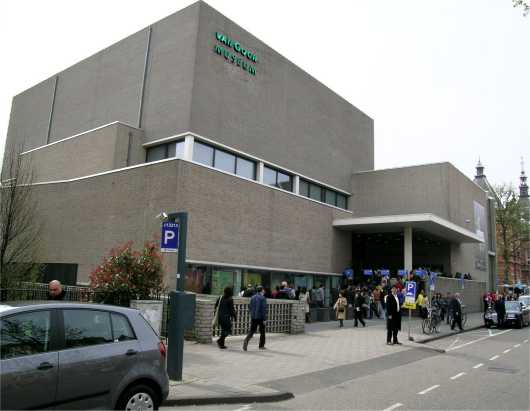 Rijksmuseum
Amsterdam canal ring
Van Gogh Museum
Anne Frank House
Oude Kerk
Amsterdam Brown Cafe
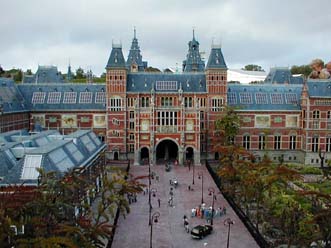 Shopping
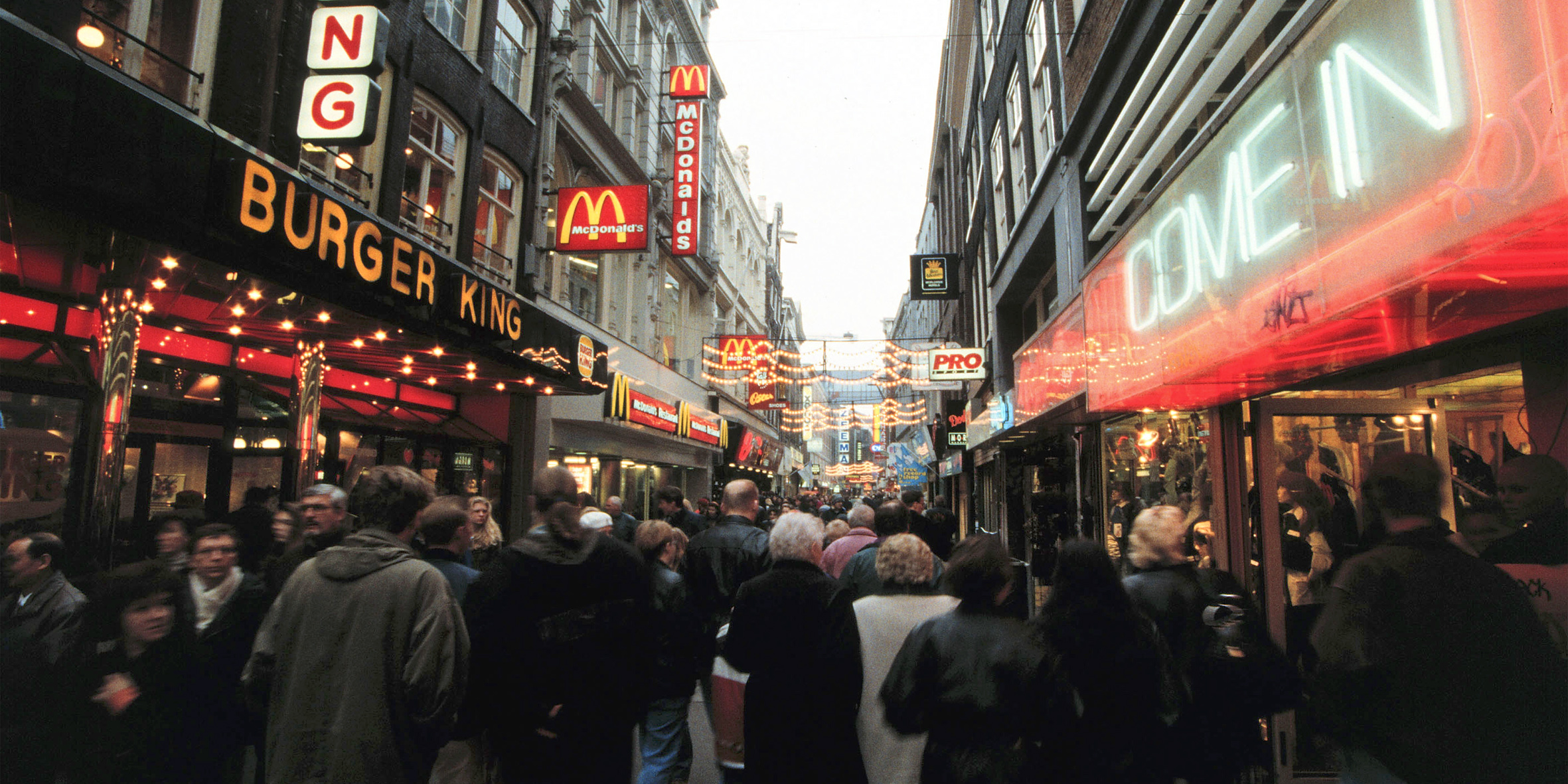 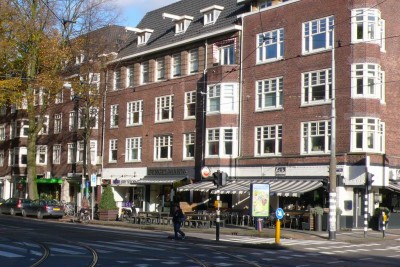 Best shopping streets
Kalverstraat
Cornelis Schutstraat
Utrechtsestraat
Beethovenstraat
Haarlemmerstraat
Festivals
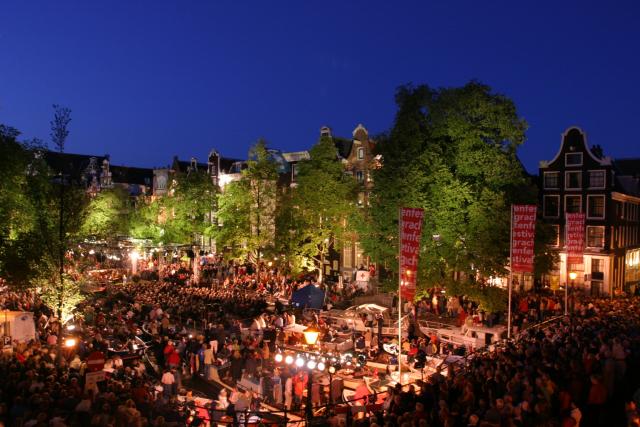 75 festivals every year
Broad & powerfull
Grachtenfestival
Uitmarkt
Open Garden Days
Amsterdam Roots Festival
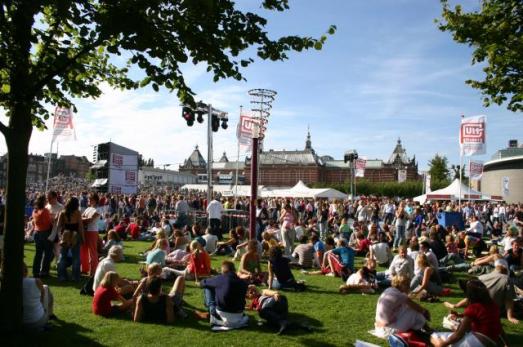 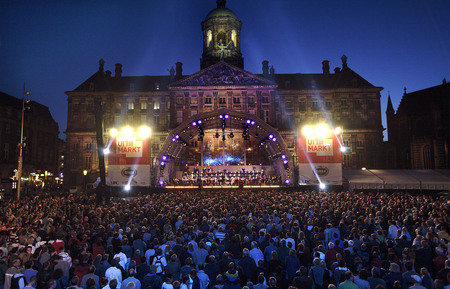 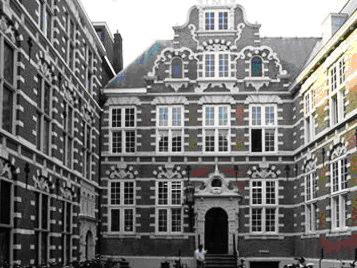 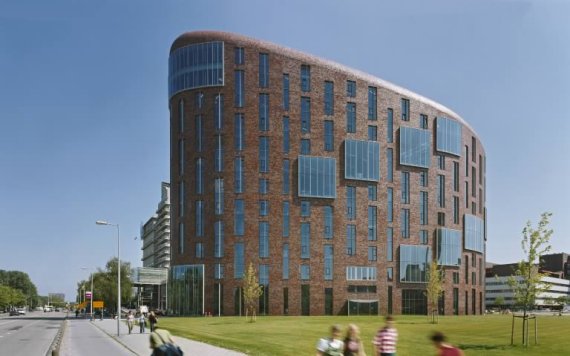 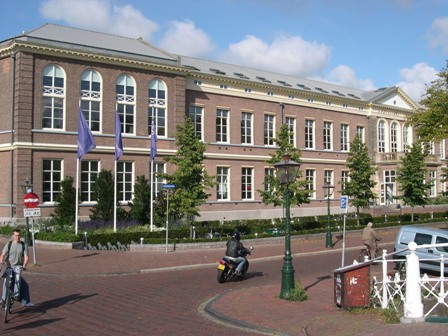 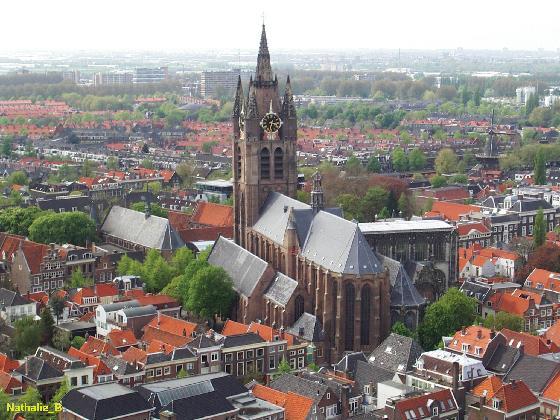 The end :)